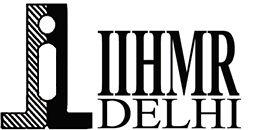 Exploring Nurse Attrition Among Care Providers in Private Hospitals: A Study in India
Sakshi
Dr. Pijush Kanti Khan
IIHMR Delhi
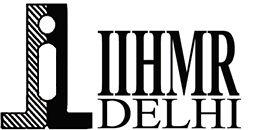 Introduction (1/2)
Attrition is becoming a significant problem for many hospitals these days. Negative effects of high nurse turnover can be seen in an organization's ability to satisfy patient demands and deliver high-quality treatment. (Gray and Phillips, 1996; Tai et al., 1998, Shields and Ward, 2001)

High staff turnover has an impact on the mood of nurses and the productivity of those who stay on the nursing unit to provide care while new hires and orientations are taking place. (Cavanagh and Cofﬁn, 1992; Sofer, 1995). 

The present state of knowledge regarding the extent of the nurse turnover problem, definitions of turnover, factors thought to be determinants of nurse turnover, turnover costs, and—of utmost importance to the authors—the effect of turnover on patient, nurse, and system outcomes was examined in a thorough literature review conducted for this paper.
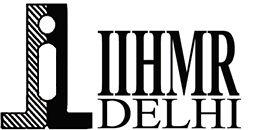 Introduction (2/2)
Furthermore, the extra workload placed on the existing employees as they wait to be hired and trained for a replacement may lead to a stressful environment that encourages more employee turnover (Abelson, 1986). 

This analysis opens the door for administrative intervention of the work support climate and programs to decrease turnover by highlighting organizational elements that impact turnover and demonstrating the significance of social support to reduce turnover.
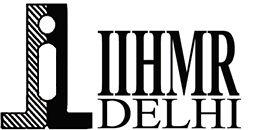 Objectives of Your Study
Research QuestionWhat factors contributing to nurse attrition in private hospitals in India and what strategies can organizations implement to reduce nurse attrition? 

Primary Objective- 
To examine the factors influencing nurse attrition in private hospitals.  
Secondary Objective- 
1) Assess the success of strategies used in private hospitals to lower nurse attrition. 

2) To determine any gaps in the knowledge on nurse attrition in India's  private hospitals.
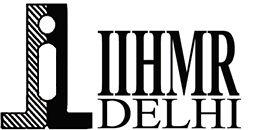 Methodology (1/4)
Research Design
This study employs a secondary research design, which involves examining already published information and literature to gather insights about nurse attrition in private hospitals in India. A systematic review approach is utilized to compile and analyze data from various secondary sources.
Data Sources
To ensure a comprehensive analysis, multiple academic and grey literature sources are consulted:
Academic Databases: PubMed, Google Scholar, NCBI, ResearchGate.
Grey Literature: Reports, dissertations, and other unpublished research from nursing associations and healthcare organizations.
Study Duration
The data collection and analysis for this study were conducted over a period of three months.
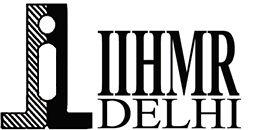 Methodology (2/4)
Inclusion and Exclusion Criteria
Inclusion Criteria:
Studies conducted in private hospitals in India.
Studies published in the English language.
Studies published within the last 10 years.

Exclusion Criteria:
Studies focusing on healthcare professionals other than nurses (e.g., doctors, technicians).

Search Strategy
A systematic search strategy is employed to identify relevant studies from PubMed . The search includes combinations of keywords such as:
"nurse"
"Attrition"
"hospital”
"healthcare”
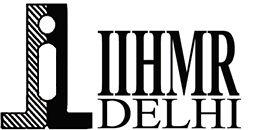 Methodology (3/4)
Study Selection
The selection process involves:
Screening: Independently screen the titles and abstracts of identified studies to assess their relevance.
Full-Text Review: Full-text articles are retrieved for studies that meet the inclusion criteria. 

Data Extraction
A standardized data extraction form is used to capture relevant information from the included studies. 
The extracted data includes:-
Study characteristics: authors, publication year, study design, sample size, location.
Influencing factors: work environment, salary, professional growth opportunities, organizational culture, systemic issues.
Strategies: Interventions and programs implemented to reduce nurse attrition.
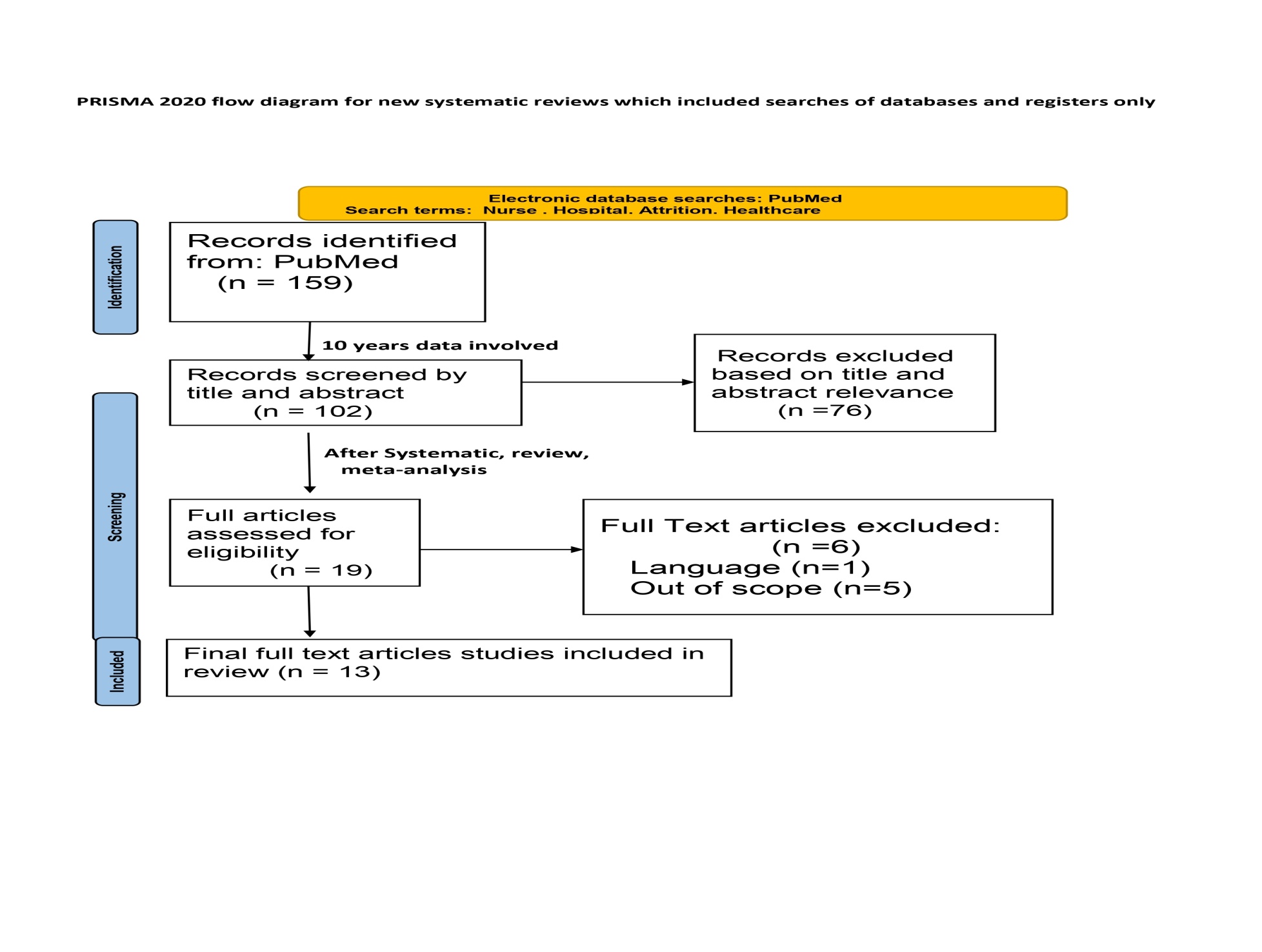 sjskis
HDNH
P   PRISMA
DFLOW
CHART
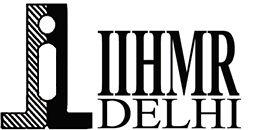 Methodology (4/4)
PRISMA Flow Diagram

Identification
Records identified from PubMed searching: 159
Screening:
Records screened: 102  (10 Years data) 
Records excluded: 76 (based on title and abstract relevance)
Eligibility:
Full-text articles assessed for eligibility: 19 (Systematic, review, meta- analysis)
Full-text articles excluded: 6 (reasons: Language / Out of scope )
Included:-
Studies included in review - 13
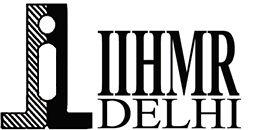 Results (1/3)
Factors Influencing Nurse Attrition-
Work Environment: A negative work environment can lead to job dissatisfaction and, consequently, higher attrition rates.
Compensation and Benefits: While private hospitals may offer competitive salaries, the compensation might not always be commensurate with the demands of the job.
Work-Life Balance: Lack of work-life balance is a significant reason for nurse attrition.
Management and Leadership:Poor leadership, lack of recognition, and inadequate support from supervisors can lead to job dissatisfaction and increased turnover rates.
Educational Pathways: Barriers in nursing education, such as high costs, limited access to training programs, and high dropout rates, can impact the number of new nurses entering the field.
Reward Frustration: Feeling undervalued and underappreciated in the workplace can drive nurses to leave​
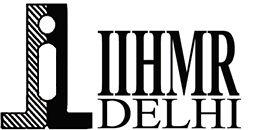 Results (2/3)
Strategies to Reduce Nurse Attrition

Professional Development: Investing in training and education programs to enhance nurses' skills and career prospects can lead to increased job satisfaction and retention.
Supportive Work Environment: Creating a positive and supportive organizational culture that values and recognizes nurses' contributions. This includes effective leadership, open communication, and team cohesion.
Competitive Compensation: Improving salaries and benefits to make them more attractive and competitive within the healthcare industry.
Work-Life Balance: Implementing policies that support work-life balance, such as flexible scheduling, adequate time off, and wellness programs, to help nurses manage stress and prevent burnout.
Mentorship and Support Programs: Establishing mentorship programs to support new nurses and those transitioning to new roles, providing guidance and support during their career development.
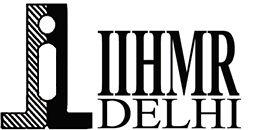 Results(3/3)
Employee Recognition Programs: Regularly acknowledging and rewarding nurses for their hard work and dedication through recognition programs and awards.
Improving Work Conditions: Ensuring that the work environment is safe, well-equipped, and conducive to high-quality patient care, which can reduce job dissatisfaction and turnover.
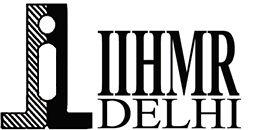 Conclusion
The study reveals that nurse attrition is a significant and multifaceted challenge in private hospitals across India, negatively impacting patient care and the remaining nursing staff.
 High turnover rates are attributed to several key factors:
Work Environment: Inadequate facilities, high workloads, and unfavorable working conditions significantly contribute to nurse turnover.
Salary: Inadequate compensation and benefits are primary reasons for nurses seeking employment elsewhere.
Professional Growth: Limited opportunities for professional development and career advancement lead to dissatisfaction and attrition.
Recommendations
To address these issues, the study suggests a multifaceted approach:-
Professional Development: Investing in training and education programs to enhance nurses' skills and career prospects.
Supportive Work Environment: Creating a positive and supportive organizational culture that values and recognizes nurses' contributions.
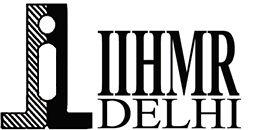 References
Clarke, SP. 2002. Organizational climate, staffing and safety equipment as predictors of needle stick injuries and nearmisses in hospital nurses. American Journal of Infection Control, 30 (4), 207–216. 
Cranny, C.J., P.C. Smith and E.F. Stone 1992. Job Satisfaction: How People Feel About Their Jobs & How It Affects Their Performance. Lexington Books. Lum L. 1998. Explaining nursing turnover intent: job satisfaction, pay satisfaction or organizational commitment 
Gretchen Berlin, January 2022 a recent McKinsey survey, not always salary hike is the reason for attrition, recognition from organization and other key factors also matter.
Human Resources for Health Article, 2017, Diversity of definitions of attrition and barely any studies distinguish between total and Voluntary attrition 
https://pubmed.ncbi.nlm.nih.gov/34828538/
International Journal of Nursing Studies,2006, High nursing turnover can effect in a negative way on a hospital’s ability to meet the patient’s concern 
Prince J. L and Miller, C.W. Sep 1981. “A casual model of turnover for nurses”. Academy of Management Journal
Thephilah Catherine 2019, Indian Journal of Community Health, they discussed the retention strategies like the nurse administration motivating the nurses by organizing programs
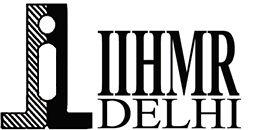 Thank You
Any Questions
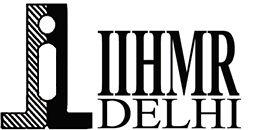 Pictorial Journey (1/2)
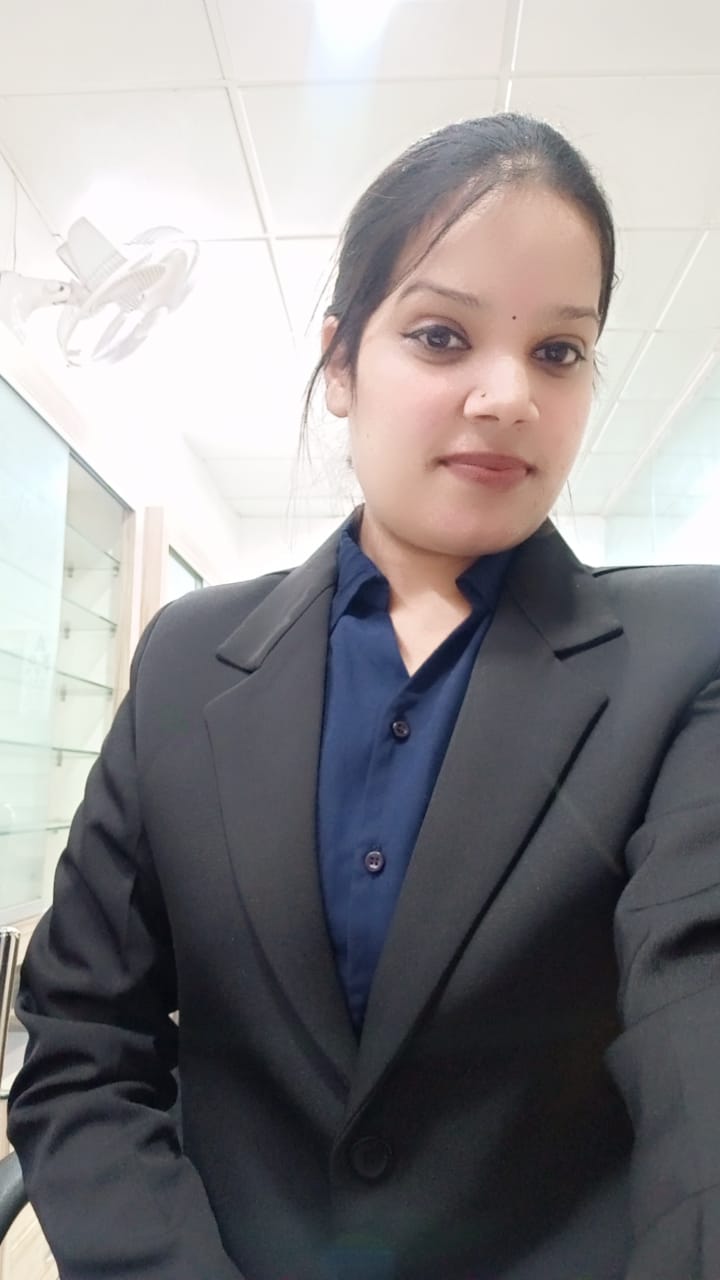